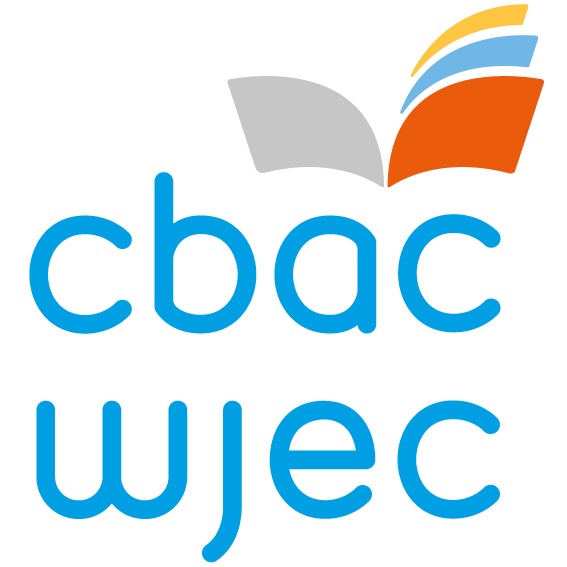 Adolygu Arholiadau Ar-lein – Mehefin 2022
Lefel 2 Iechyd a Gofal Cymdeithasol: Egwyddorion a Chyd-destunau
Uned 1:  Hybu iechyd a llesiant drwy gydol camau bywyd
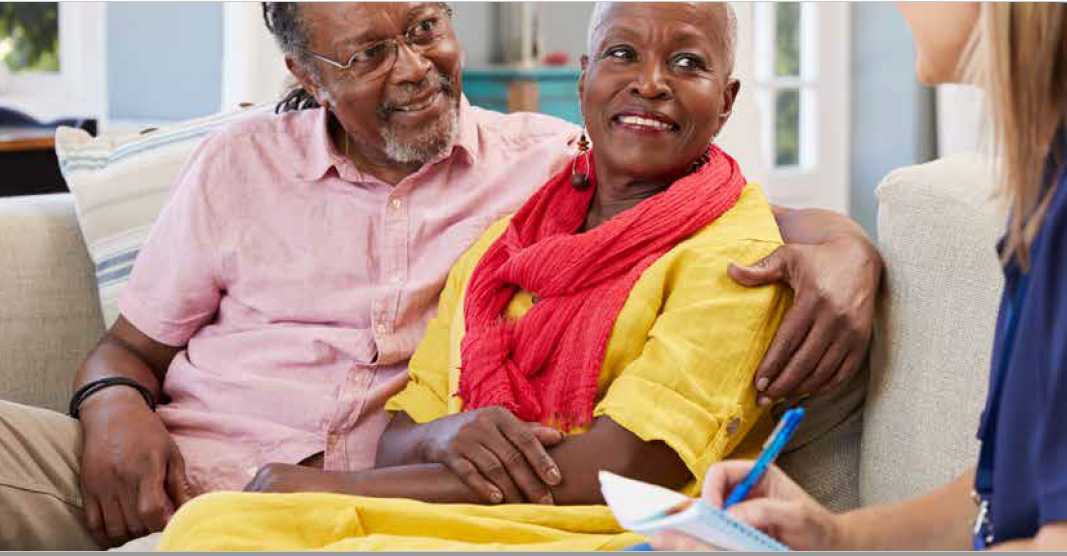 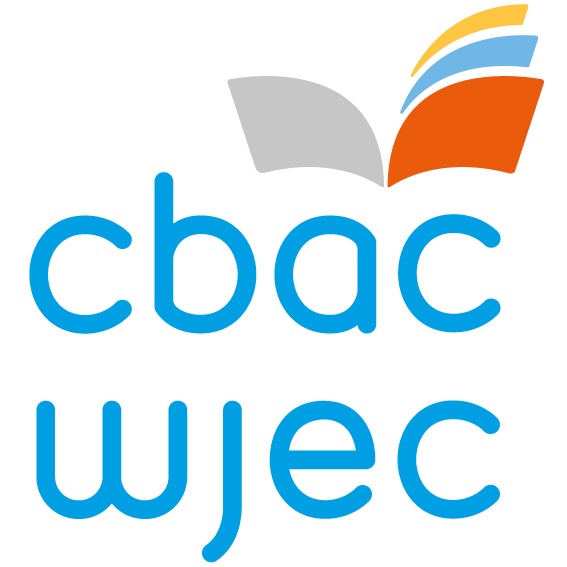 Uned 1:  Hybu iechyd a llesiant drwy gydol camau bywyd
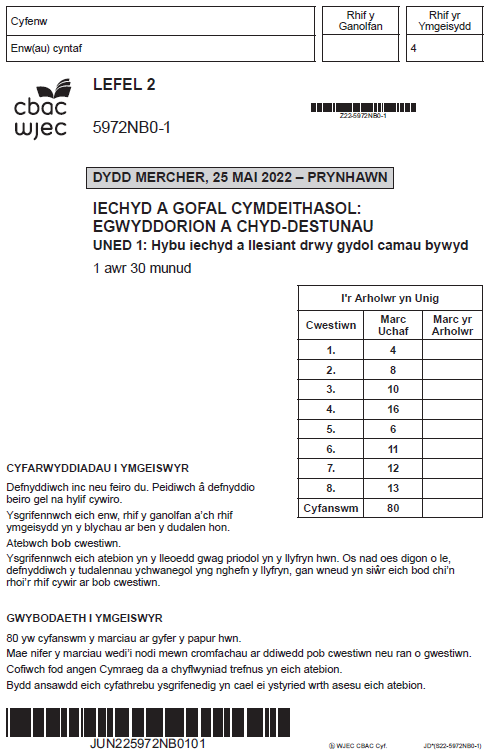 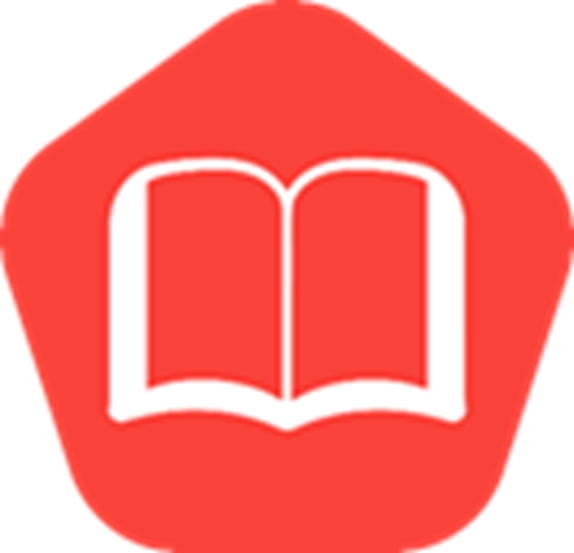 Adolygu arholiadau ar-lein (AAA)
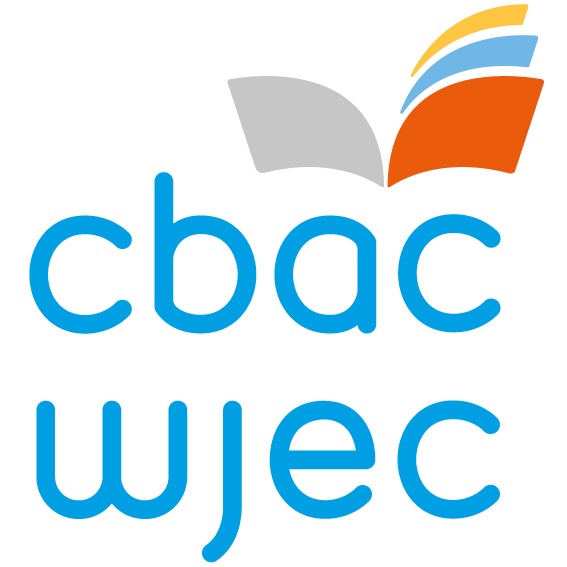 Pwyntiau cyffredinol ar dechneg arholiadau
Darllenwch drwy'r holl gwestiwn cyn dechrau ateb. Bydd hyn yn eich helpu i ddeall beth y mae angen i chi ei wneud.
Defnyddiwch uwcholeuydd i ddewis geiriau allweddol.
Edrychwch ar y geiriau gorchymyn a nifer y marciau sydd ar gael ar gyfer pob cwestiwn – byddan nhw'n eich helpu i benderfynu faint o fanylion y mae eu hangen.
Os yw gair mewn print trwm, mae'n bwysig.
Cadwch eich papur arholiad ar agor ar y taeniad tudalen ddwbl – peidiwch â'i blygu yn ei hanner.
Darllenwch eich atebion i wneud yn siŵr eu bod yn gwneud synnwyr.
Cwestiwn 2
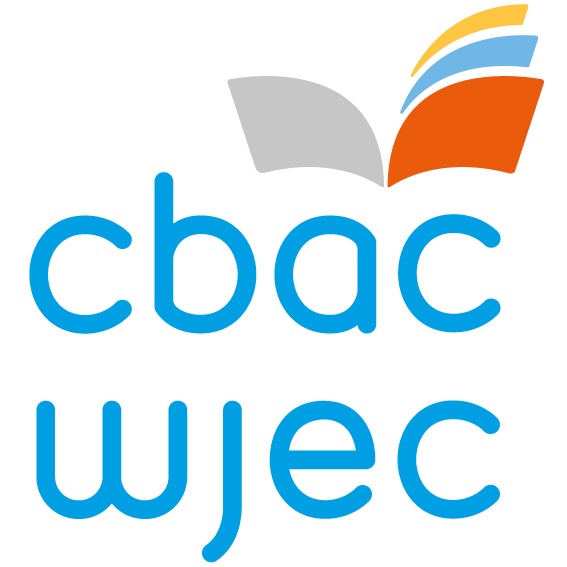 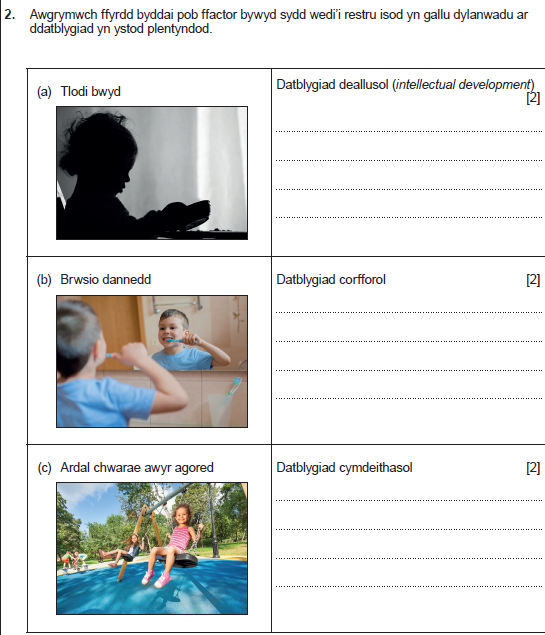 Cwestiwn 2 Ateb ymgeisydd 1
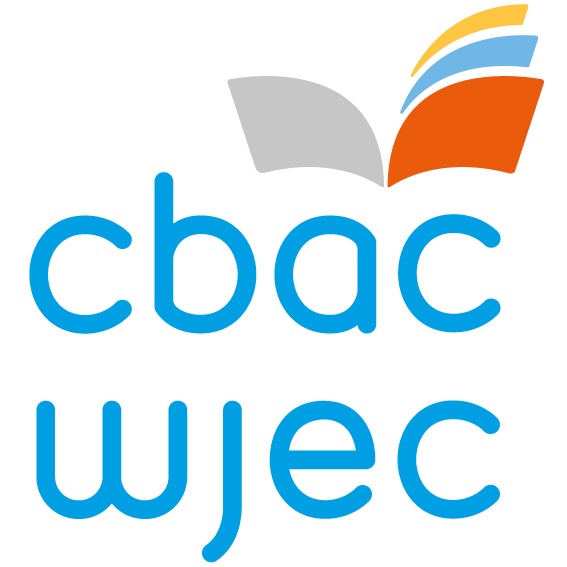 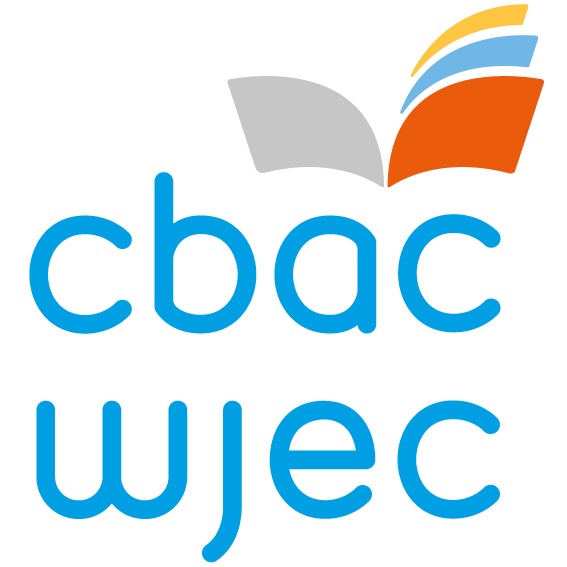 Cwestiwn 2 Ateb ymgeisydd 1 gyda sylwadau'r arholwr
Ni ddyfarnwyd marc i'r ymgeisydd
am fod yr ateb yn cyfeirio'n annelwig 
at ddewis bwyd heb unrhyw gyfeiriad at
ddatblygiad deallusol.
Ni ddyfarnwyd marc i'r ymgeisydd
 gan na awgrymwyd unrhyw ddylanwad ar 
 ar ddatblygiad corfforol.
Dyfarnwyd 1 marc i'r ymgeisydd
 am awgrymu y bydd chwarae yn 
helpu plentyn i wneud ffrindiau.
Cyfanswm y marciau a ddyfarnwyd
1/6
Cwestiwn 2 Ateb ymgeisydd 2
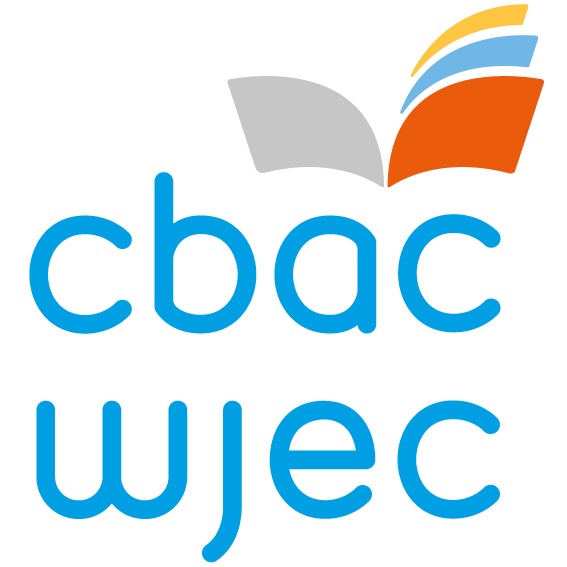 Cwestiwn 2 Ateb ymgeisydd 2 gyda sylwadau'r arholwr
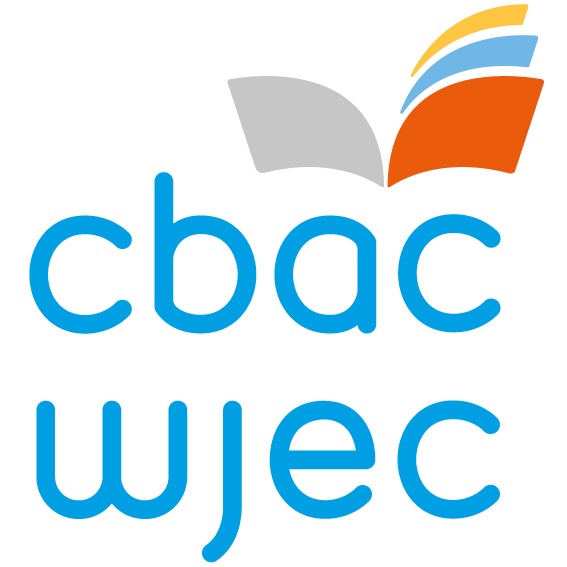 Dyfarnwyd 1 marc i'r ymgeisydd
 am ymateb sylfaenol.
Dyfarnwyd 2 farc i'r ymgeisydd am
ymateb da a oedd yn awgrymu'n gywir 
y byddai brwsio dannedd yn datblygu arfer hylendid da
 a dannedd a deintgig iach.
Dyfarnwyd 1 marc i'r ymgeisydd am awgrymu y bydd 
plant yn gwneud ffrindiau ac yn chwarae gemau 
gwahanol. Ni roddwyd credyd am nodi mynegi eu 
hunain ('express themselves’) gan ei fod yn cysylltu 
â datblygiad emosiynol.
Cyfanswm y marciau a ddyfarnwyd
4/6
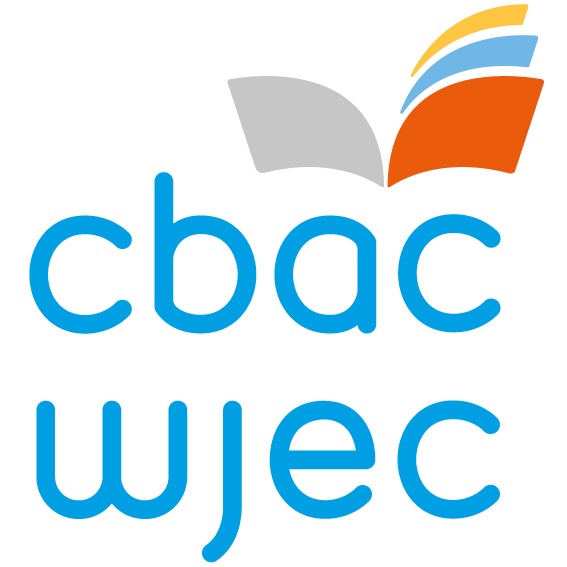 Cwestiwn 2 Ateb ymgeisydd 3
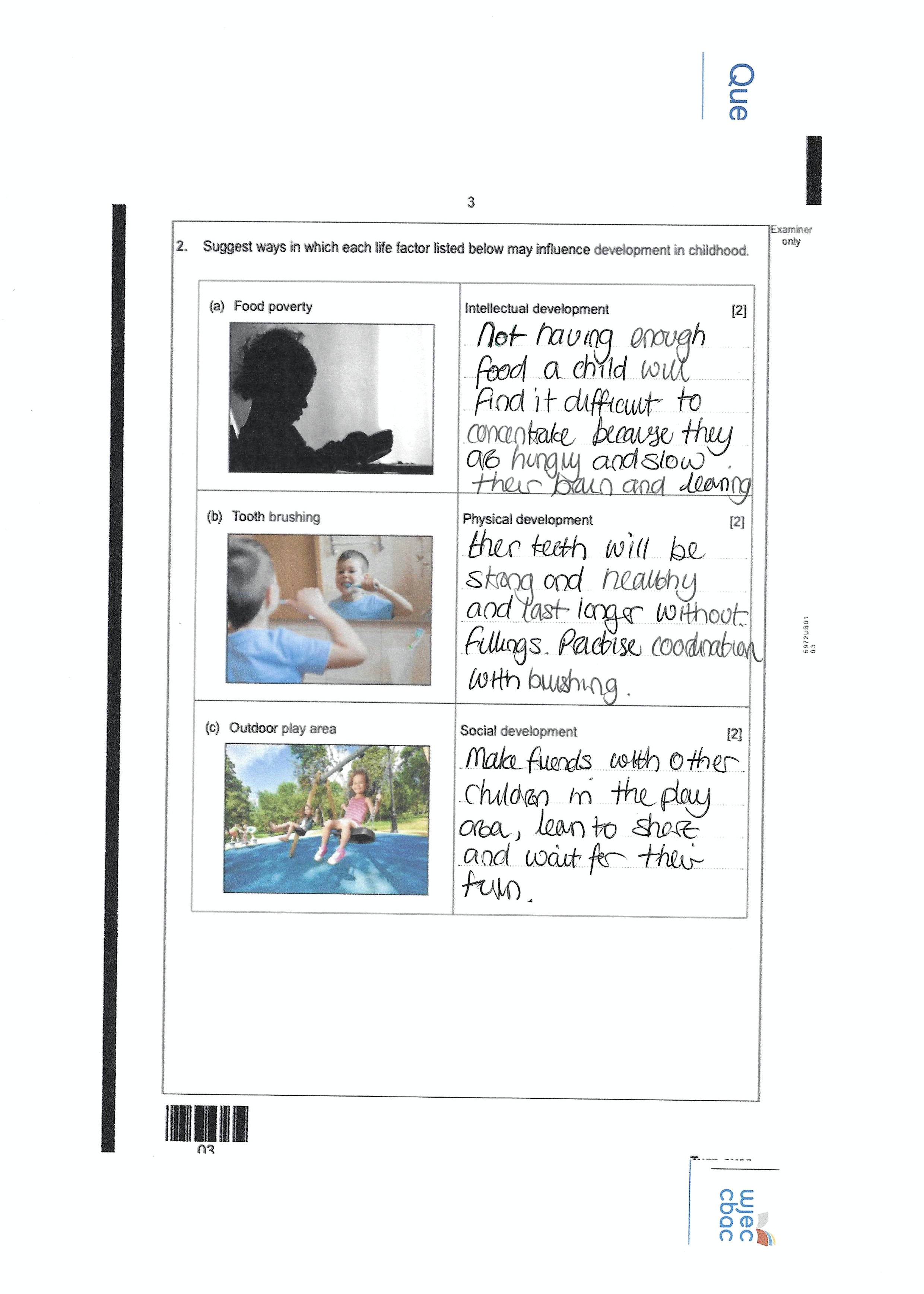 Cwestiwn 2 Ateb ymgeisydd 3 gyda sylwadau'r arholwr
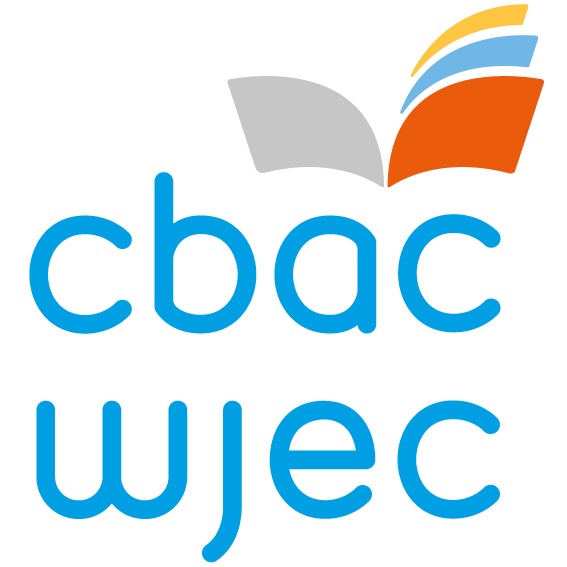 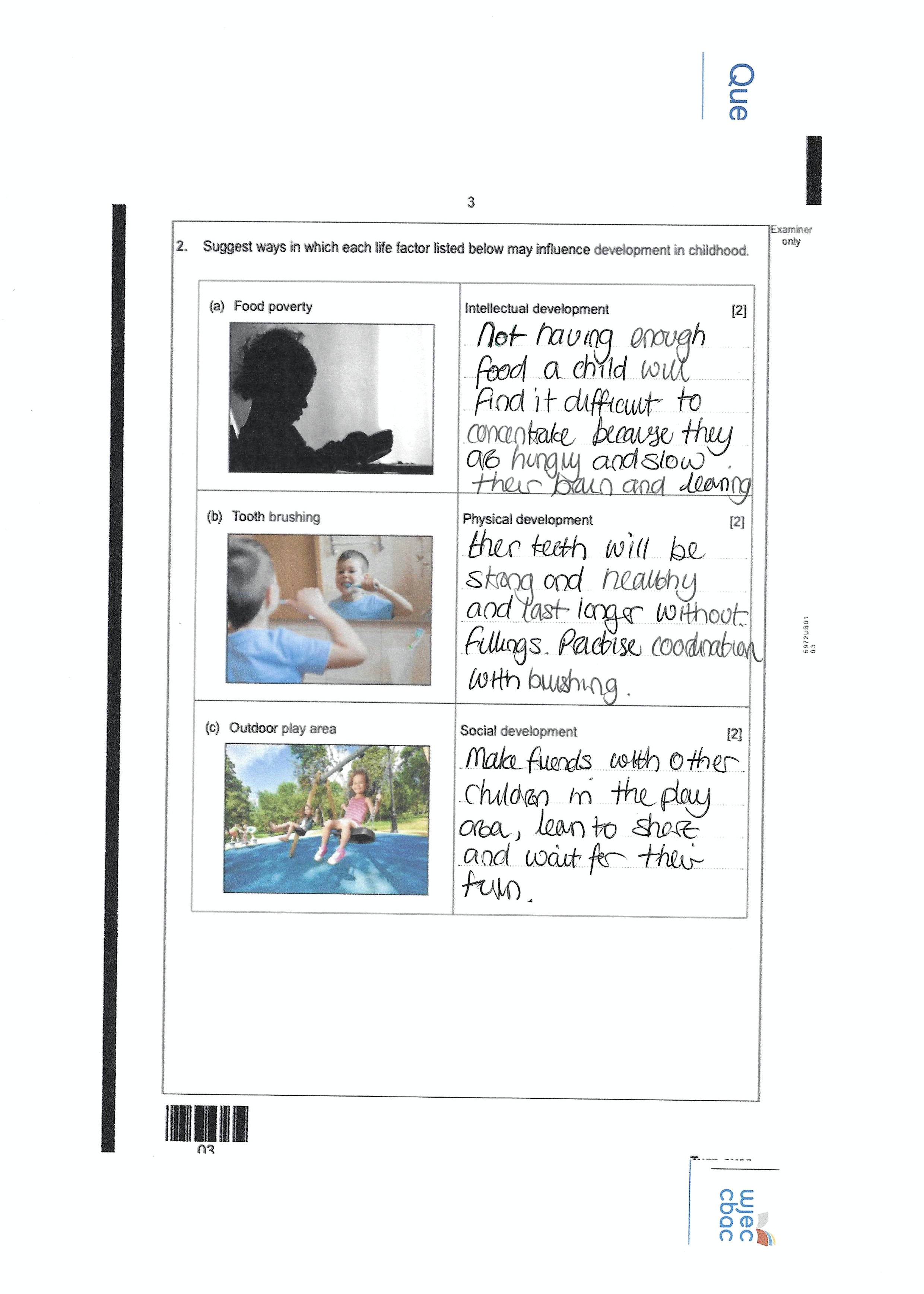 Mae'r ymgeisydd yn amlwg yn cysylltu newyn â llai
 o ddatblygiad yr ymennydd. 2 farc
Mae'r ymgeisydd wedi ymateb yn fanwl, gan awgrymu 
iechyd corfforol dannedd a datblygiad 
sgiliau cydsymud drwy frwsio. 2 farc
Mae'r ymgeisydd wedi ymateb yn fanwl, gan awgrymu 
datblygu cyfeillgarwch a 
moesau da. 2 farc
Cyfanswm y marciau a ddyfarnwyd 
6/6
Cwestiwn 2 cynllun marcio
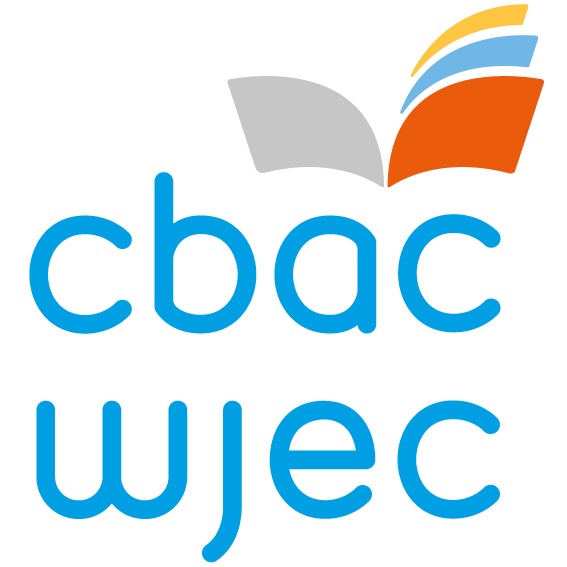 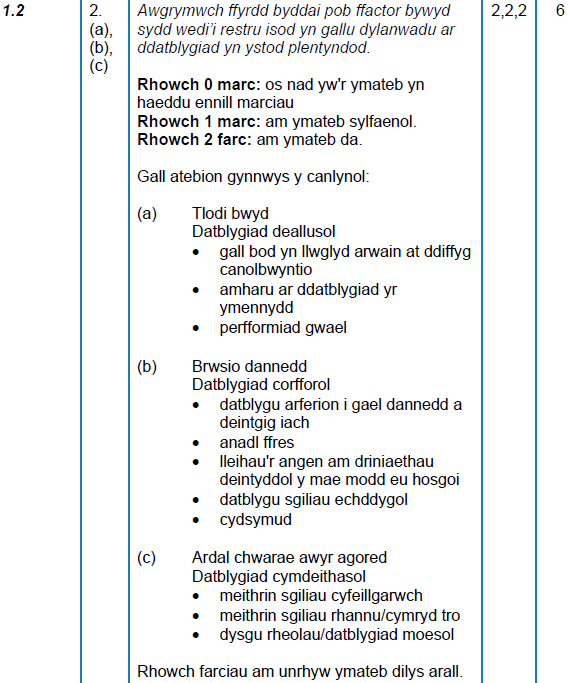 Cwestiwn 4
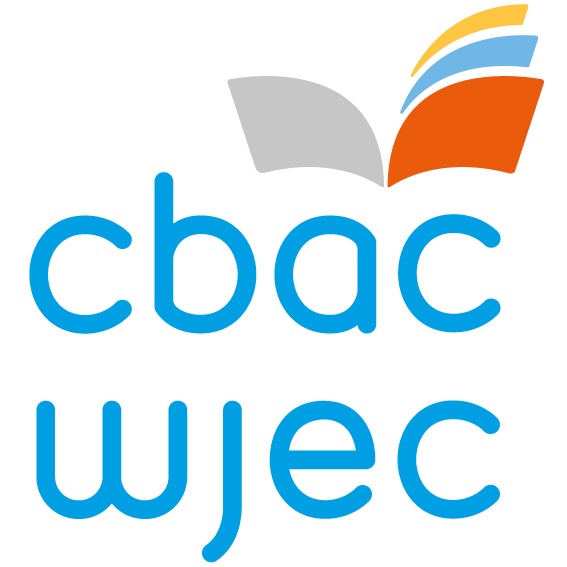 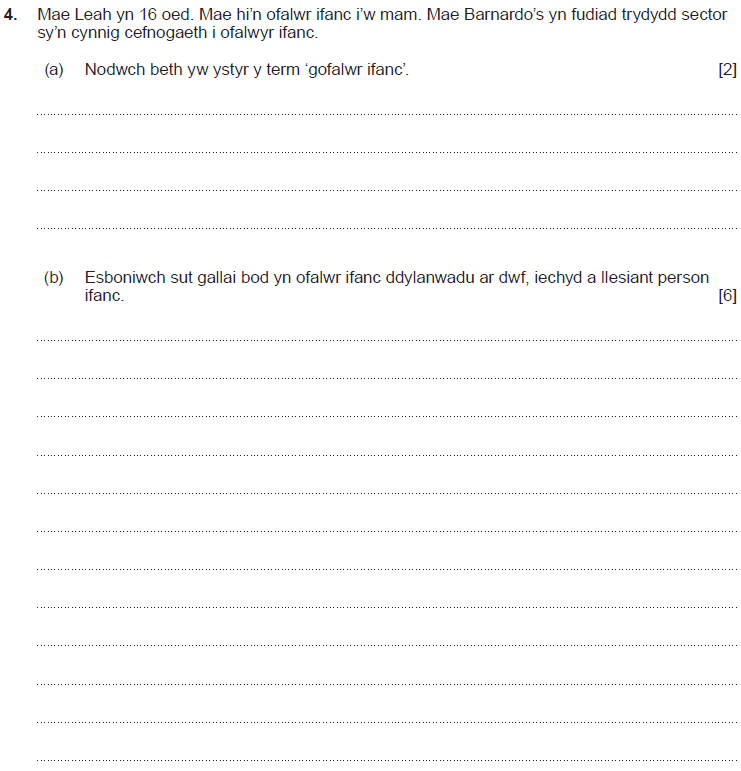 Cwestiwn 4 Ateb ymgeisydd 1
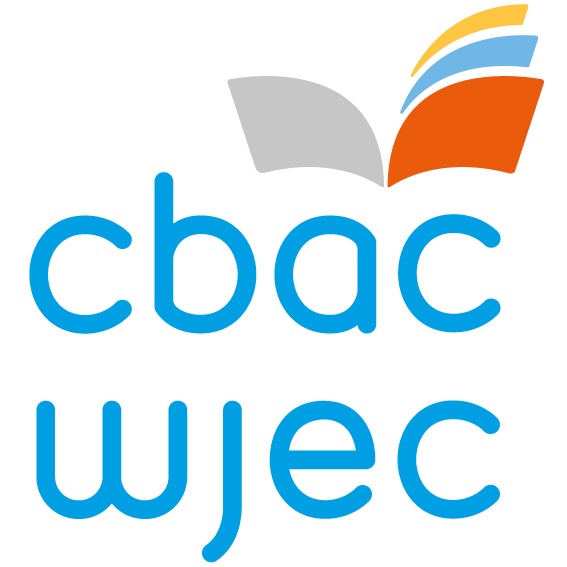 Cwestiwn 4 Ateb ymgeisydd 1 gyda sylwadau'r arholwr
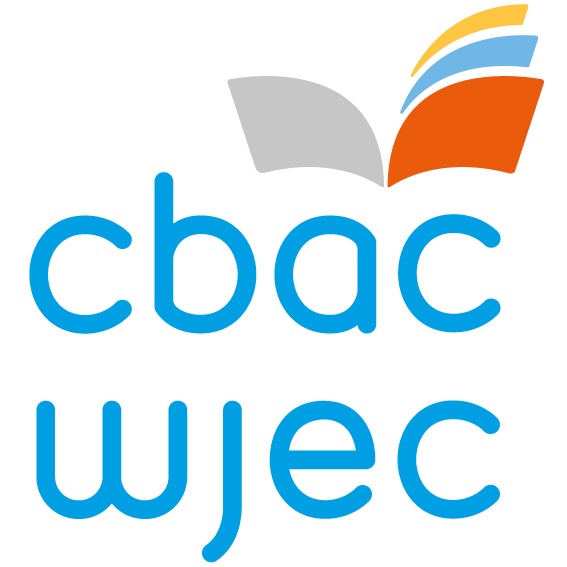 Dyma ymateb sylfaenol sy'n nodi bod
gofalwr ifanc yn ifanc ac yn gofalu am ei
mam.  Dyfarnwyd 1 marc i'r ymgeisydd.
Mewn ymateb da, byddai mwy o fanylion, 
fel rhywun sy'n gofalu am aelod o'r teulu sy'n 
sâl neu'n anabl yn gorfforol neu'n feddyliol.
Dyma ymateb sylfaenol sy'n cyfeirio’n 
ailadroddus at achosi straen.

Er bod yr ymgeisydd yn cyfeirio at dwf, 
nid oes unrhyw esboniad sut gallai bod yn ofalwr 
 ddylanwadu ar dwf y gofalwr. 
Dyfarnwyd 1 marc
Cyfanswm y marciau a ddyfarnwyd 
2/8
Cwestiwn 4 Ateb ymgeisydd 2
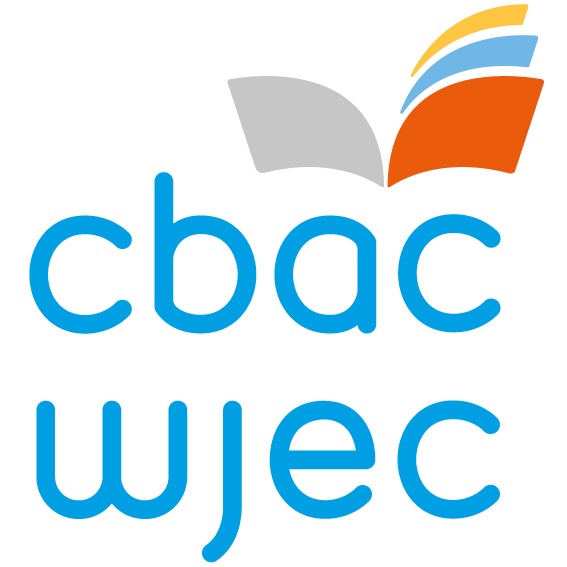 Cwestiwn 4 Ateb ymgeisydd 2 gyda sylwadau'r arholwr
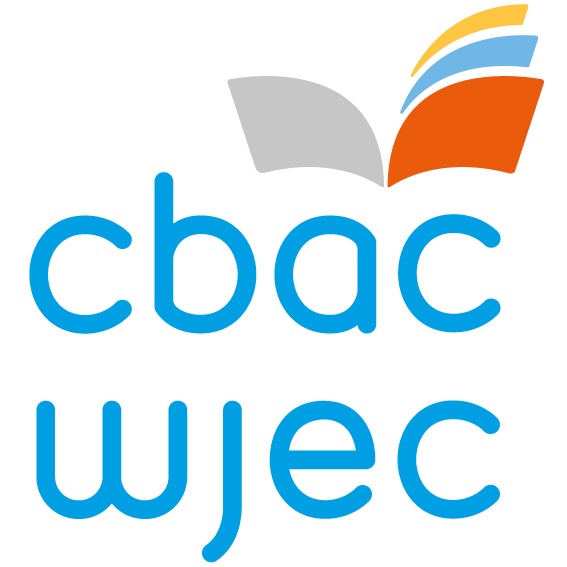 Nid yw'r ymateb yn awgrymu pwy 
sy'n derbyn gofal, e.e. aelod o'r teulu, 
ffrind agos neu frawd neu chwaer, 1 marc
Dyma ymateb da sy'n esbonio'n gywir y gallai 
gofalwr ifanc deimlo'n ynysig yn gymdeithasol 
a phrofi iselder. Rhoddwyd credyd am esbonio 
y gall y profiad o ddarparu gofal ysbrydoli 
gofalwr ifanc i ddewis gyrfa yn y sector gofal 
 yn y dyfodol. I ennill marciau yn y band uwch, 
dylai'r ateb esbonio dylanwadau ar y 
 tri maes twf, iechyd a llesiant.
4 marc
Cyfanswm y marciau a ddyfarnwyd 
5/8
Cwestiwn 4 Ateb ymgeisydd 3
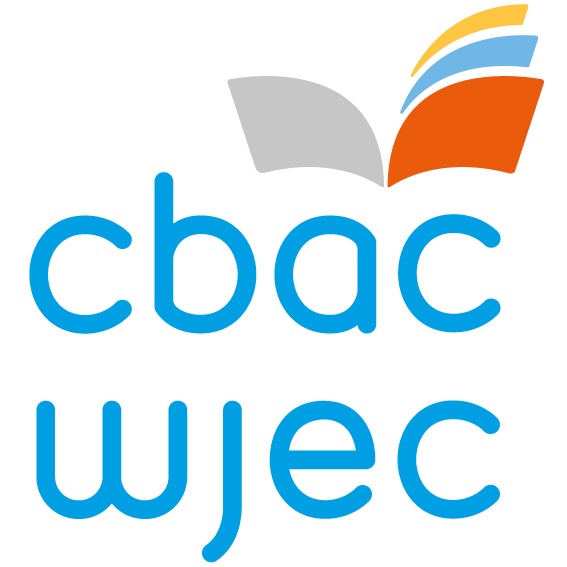 Cwestiwn 4 Ateb ymgeisydd 3 gyda sylwadau'r arholwr
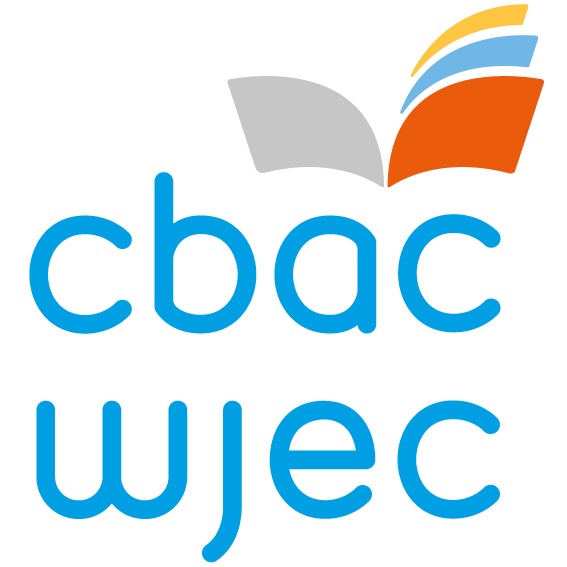 Mae'r ymgeisydd wedi rhoi enghreifftiau o aelodau teulu
 a all fod angen cefnogaeth, ond mae'n anghywir i awgrymu y 
byddai’r gofal i rywun hŷn. Gallai'r gefnogaeth fod ar gyfer 
brawd neu chwaer neu rywun iau. Nid yw'r ymateb yn nodi 
mai plentyn neu berson ifanc yw'r gofalwr ifanc.
1 marc
Dyma ymateb da iawn, sy'n rhoi esboniad manwl o'r
 dylanwad ar dwf, iechyd, a llesiant,
 6 marc
Cyfanswm y marciau a ddyfarnwyd 
7/8
Cwestiwn 4 cynllun marcio
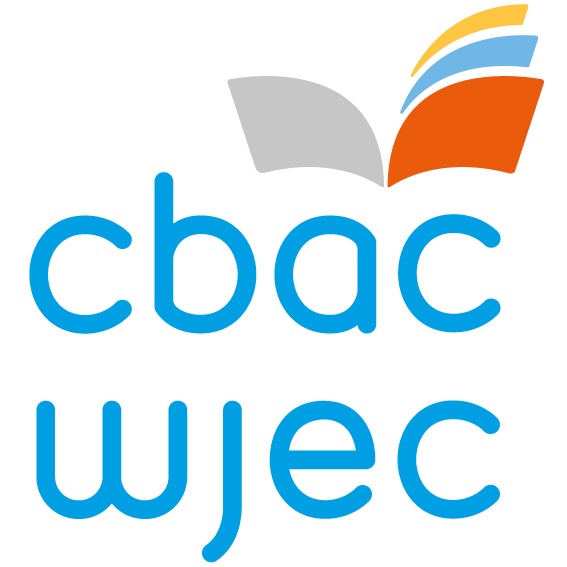 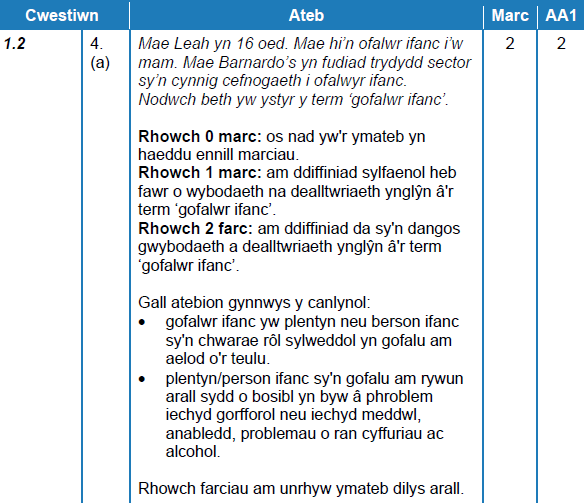 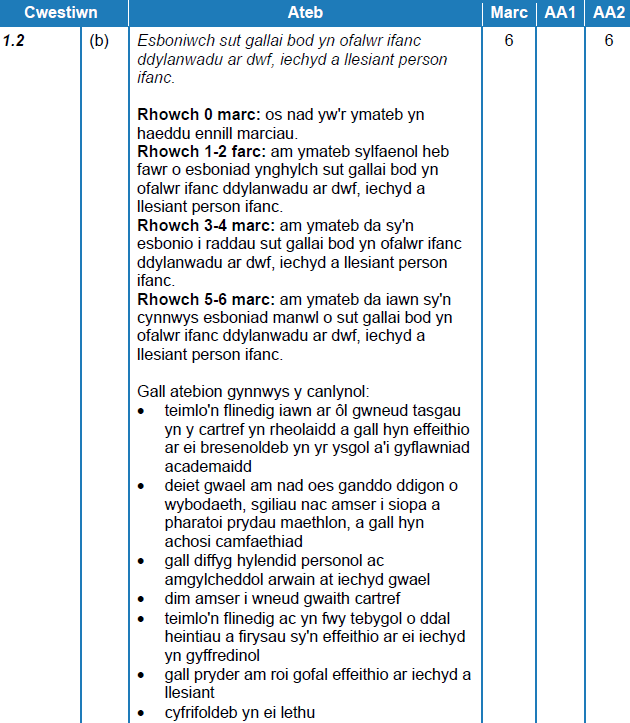 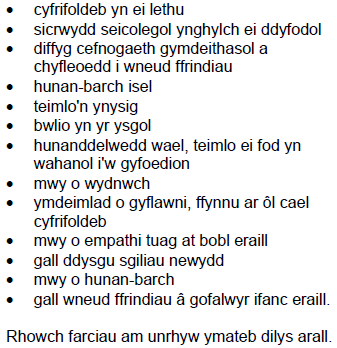 Cwestiwn 8 (b)
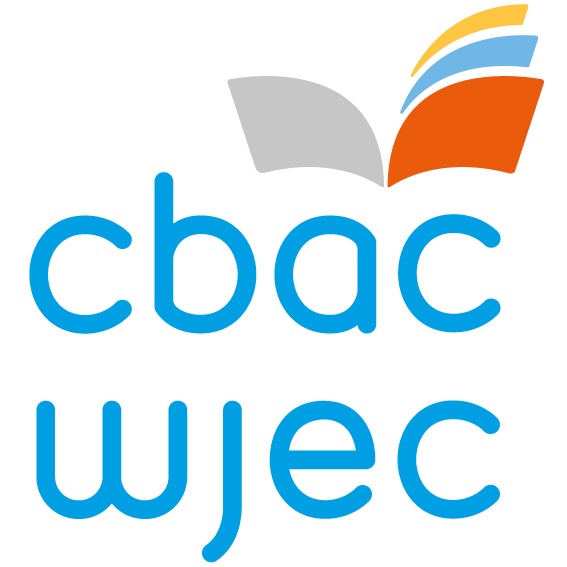 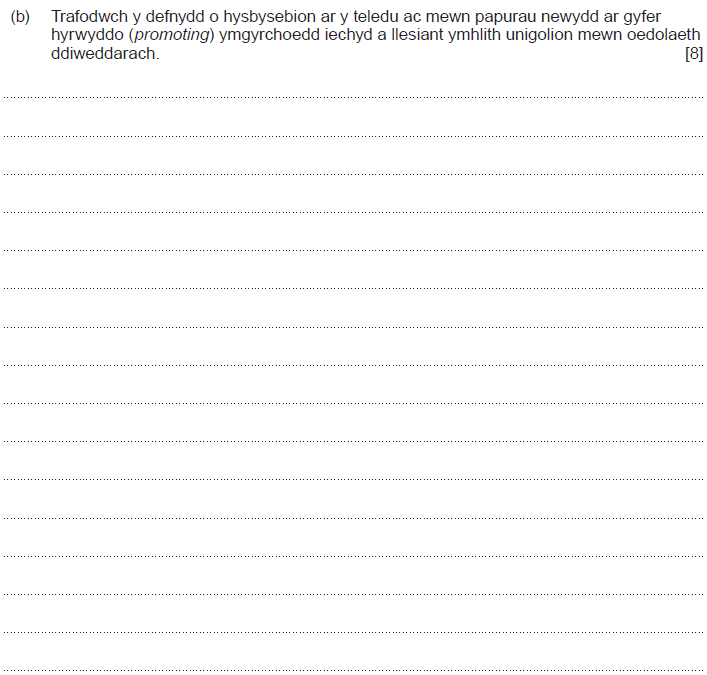 Cwestiwn 8 (b) Ateb ymgeisydd 1
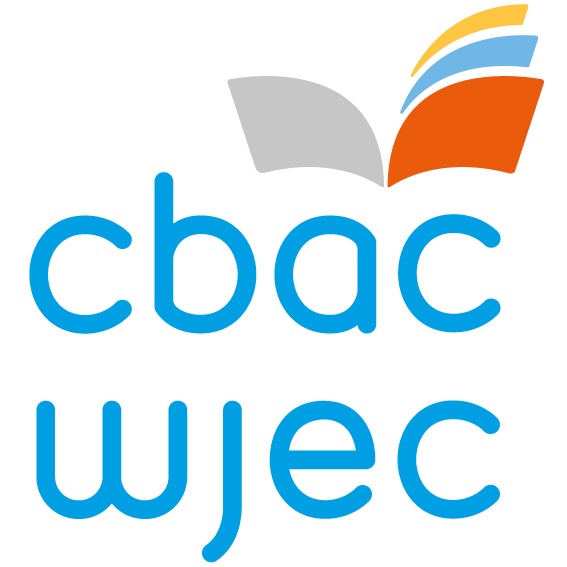 Cwestiwn 8 (b) Ateb ymgeisydd 1 gyda sylwadau'r arholwr
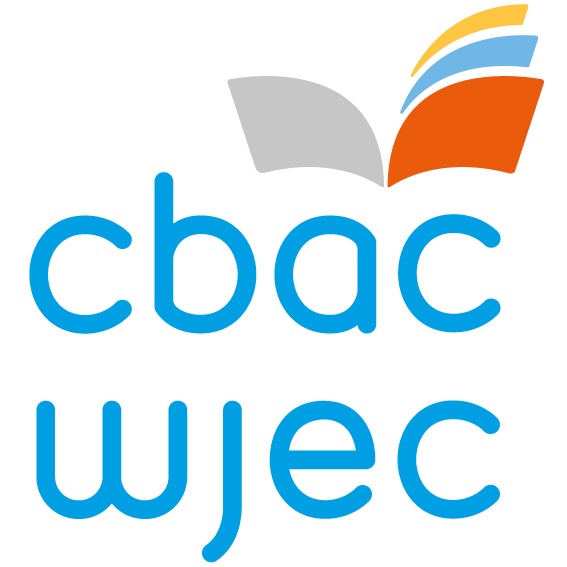 Y ferf orchmynnol yw TRAFODWCH, 
lle mae angen archwiliad manwl o'r materion,
 yn cynnwys manteision a gwendidau
 hysbysebu drwy deledu a phapurau newydd.
Dyma ymateb sylfaenol, 
sy'n cyfeirio'n gryno at un fantais.
2 farc
Cyfanswm y marciau a ddyfarnwyd 
2/8
Cwestiwn 8 (b) Ateb ymgeisydd 2
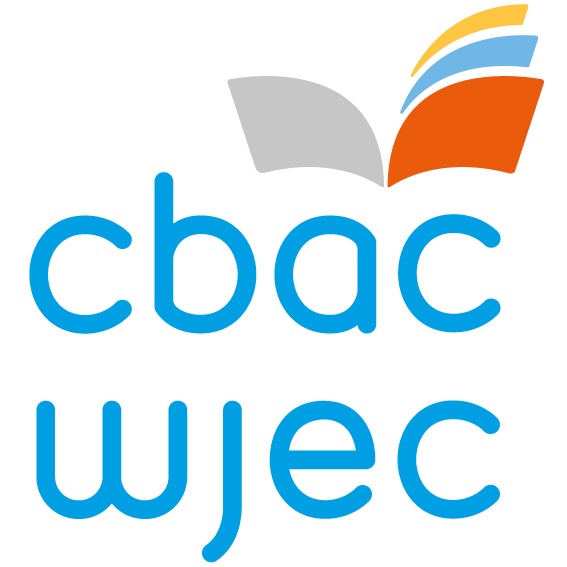 Cwestiwn 8 (b) Ateb ymgeisydd 2 gyda sylwadau'r arholwr
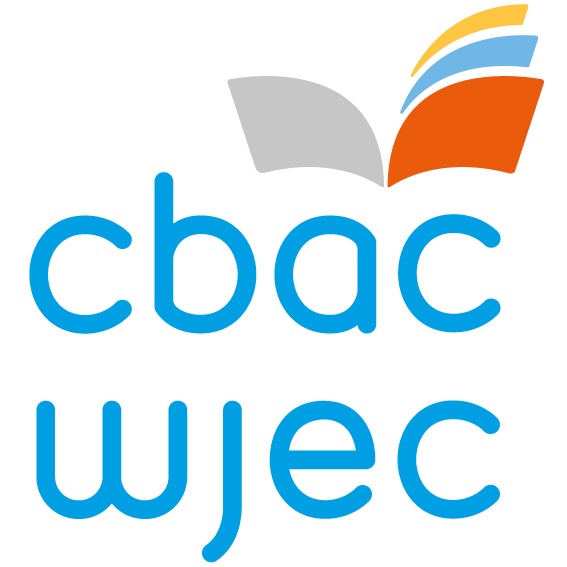 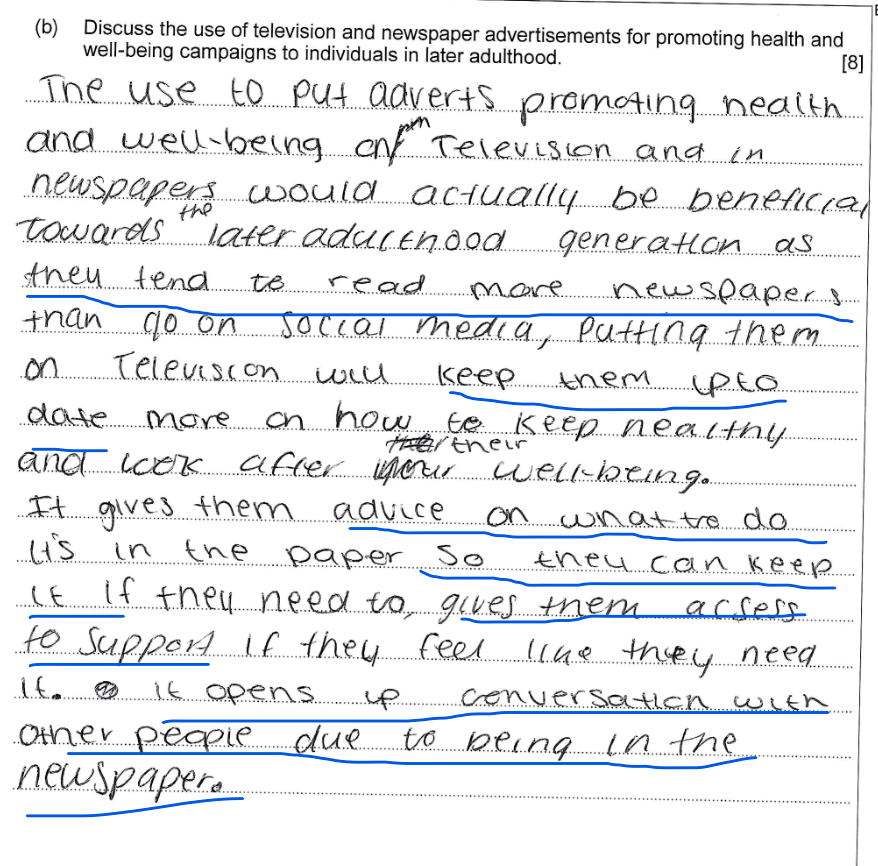 Dyma ymateb da sy'n trafod yn fanwl 
gryfderau defnyddio teledu a phapurau newydd i 
dargedu unigolion mewn oedolaeth ddiweddarach. 
I ennill y marciau uchaf, dylai gwendidau/anfanteision 
y dulliau fod wedi'u cynnwys 
er mwyn rhoi trafodaeth gytbwys. 
6 marc
Pwynt da sy'n dangos dealltwriaeth
Cyfanswm y marciau a ddyfarnwyd 
6/8
Cwestiwn 8 (b) Ateb ymgeisydd 3
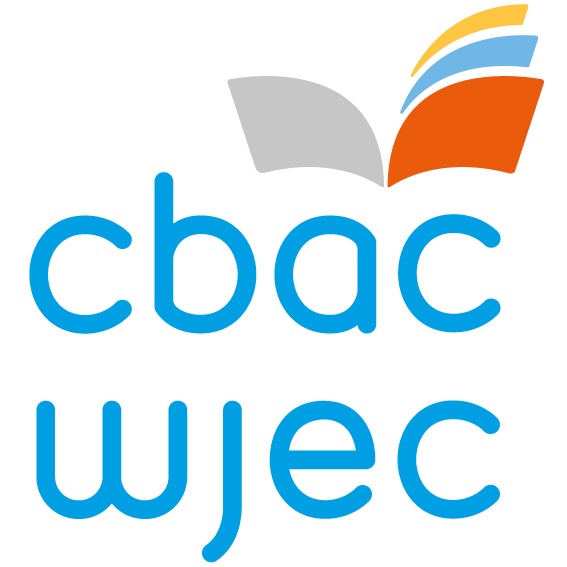 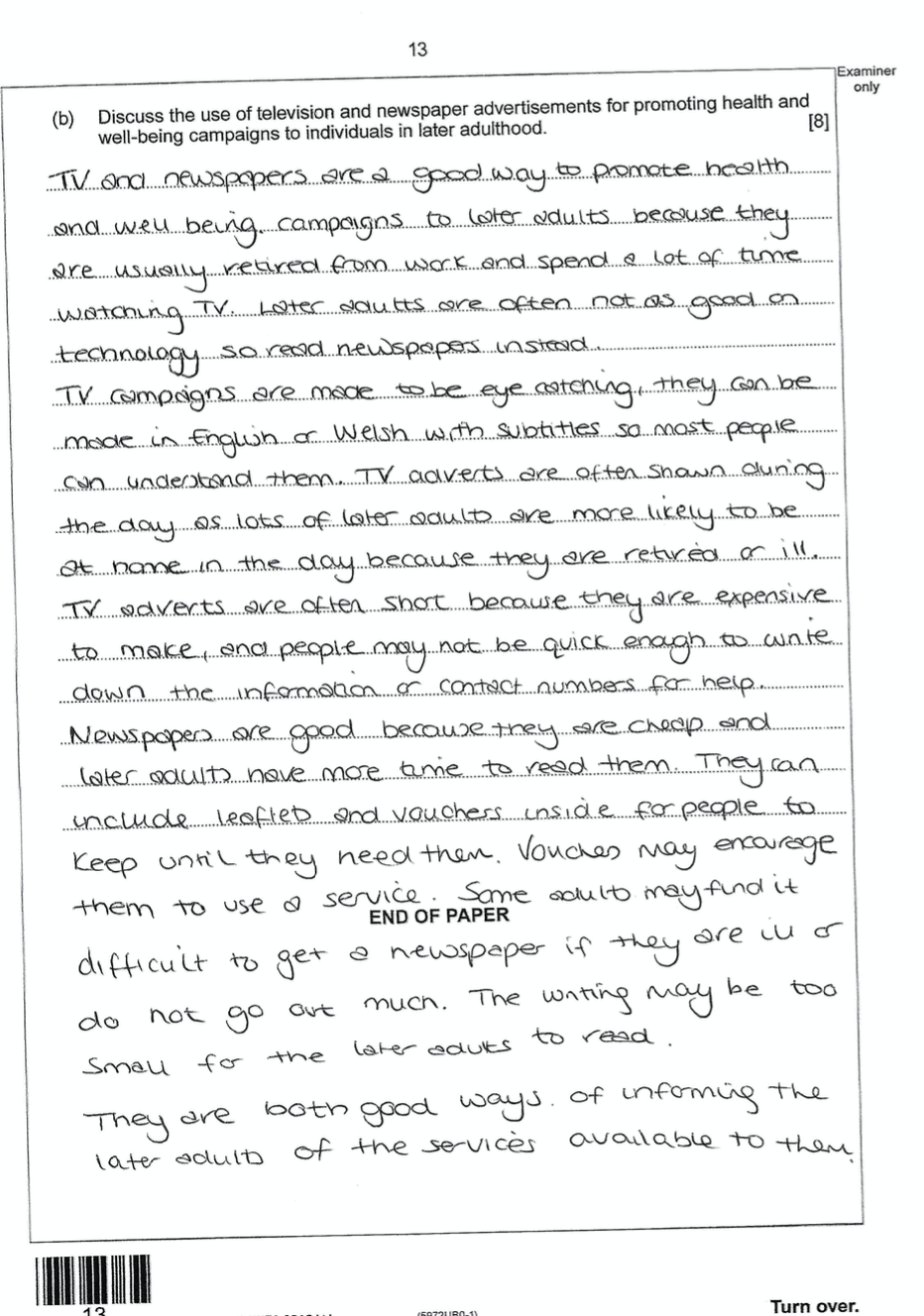 Cwestiwn 8 (b) Ateb ymgeisydd 3 gyda sylwadau'r arholwr
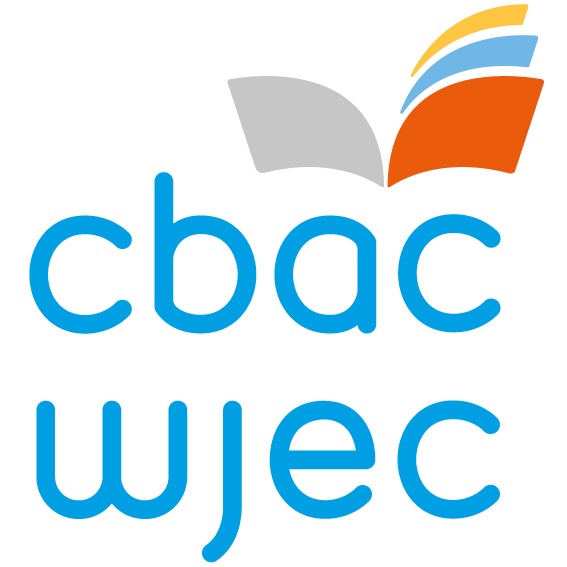 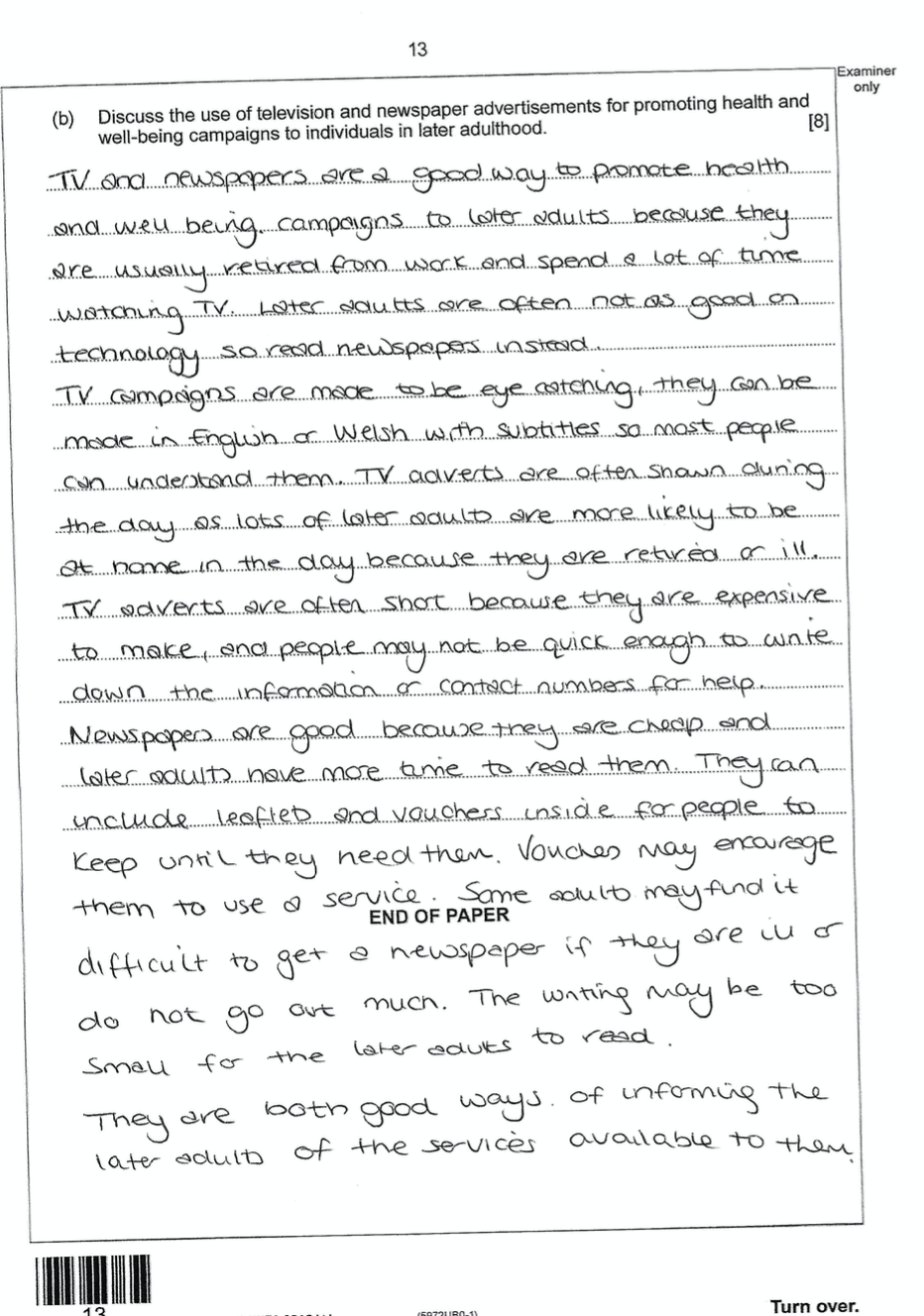 Mae hwn yn ateb da iawn. Mae'r ymgeisydd wedi 
dangos gwybodaeth a dealltwriaeth glir ac mae’n 
trafod yn fanwl amrywiaeth o safbwyntiau cadarnhaol 
a negyddol ar gyfer teledu a phapurau newydd.
 8 marc
Cyfanswm y marciau a ddyfarnwyd 
8/8
Cwestiwn 8 (b) cynllun marcio
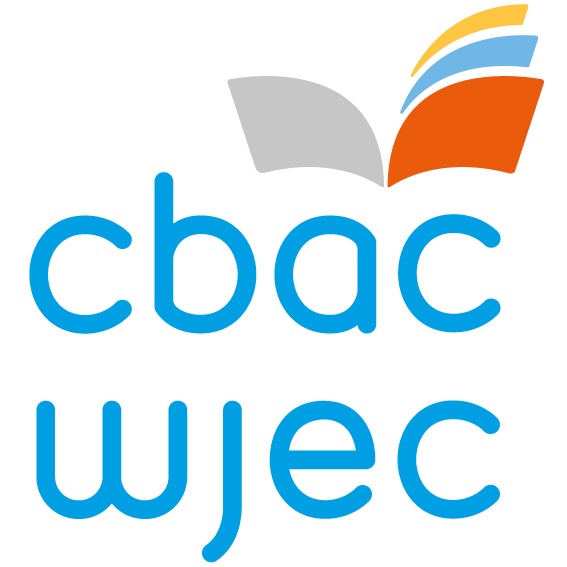 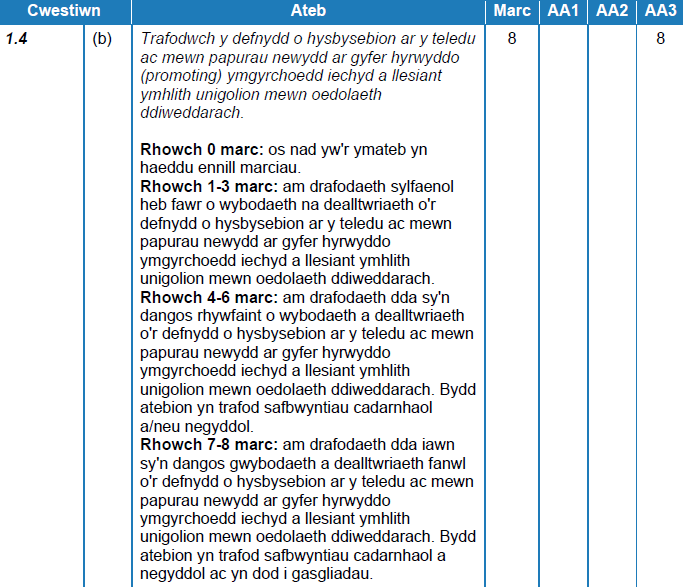 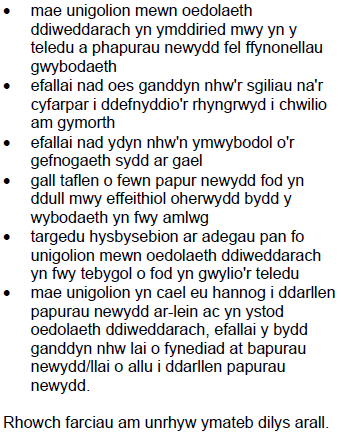 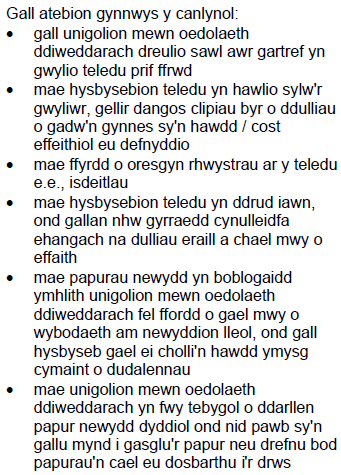